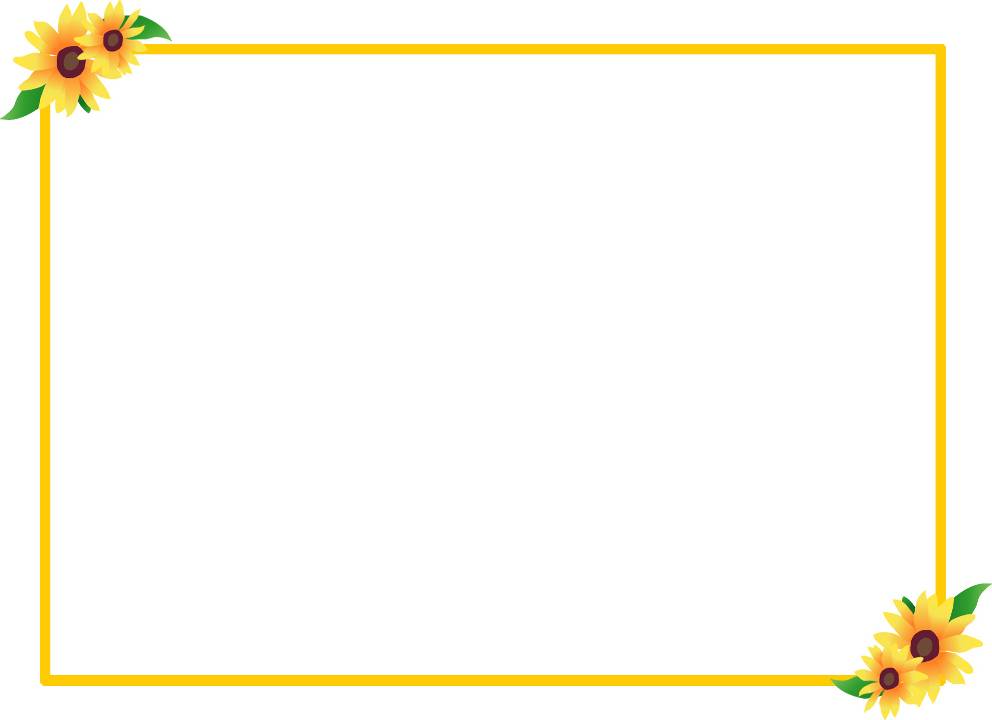 Bài 1: SẮP XẾP PHÂN LOẠI CÁC TỆP 
DỮ LIỆU TRONG MÁY TÍNH
Sách giáo khoa trang 41
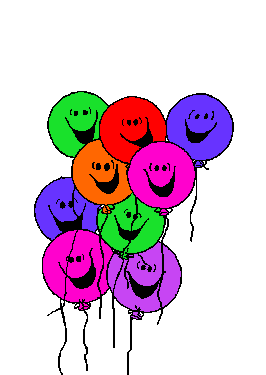 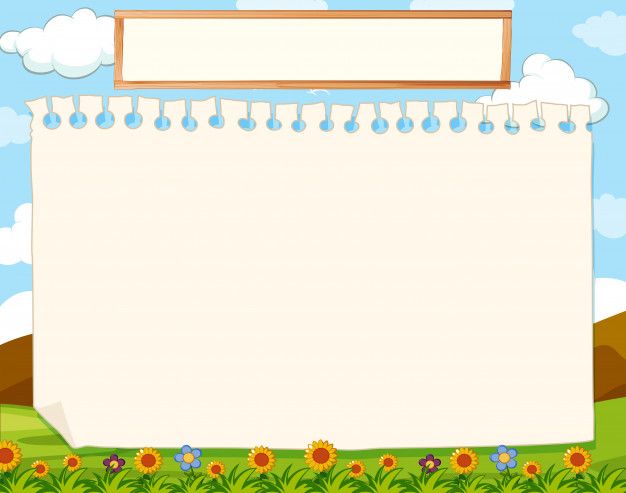 Mục tiêu bài học
- Nhận biết được tệp, thư mục và ổ đĩa. 
- Biết được thư mục con hoặc tệp được chia trong chứa mục nào.
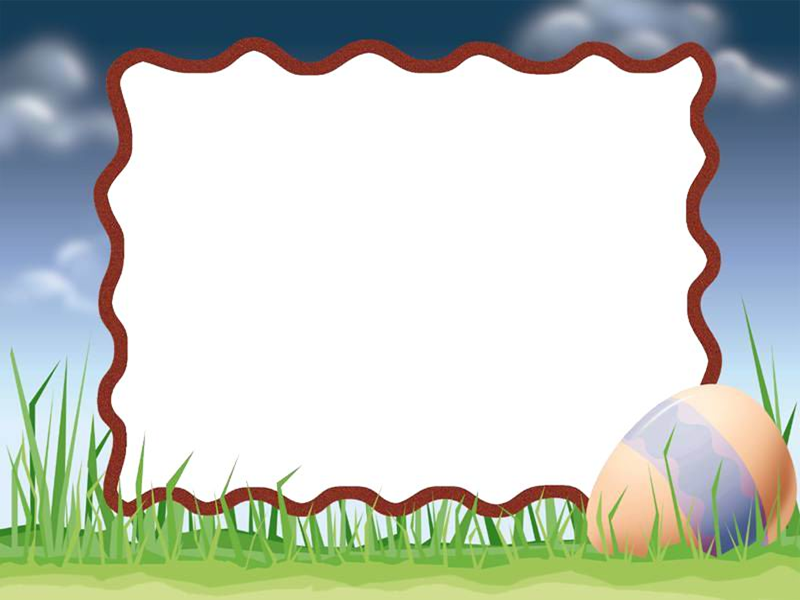 Khởi động
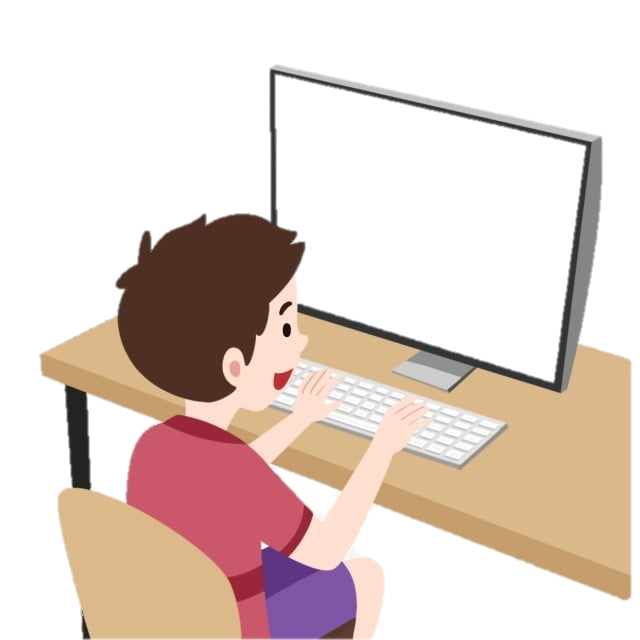 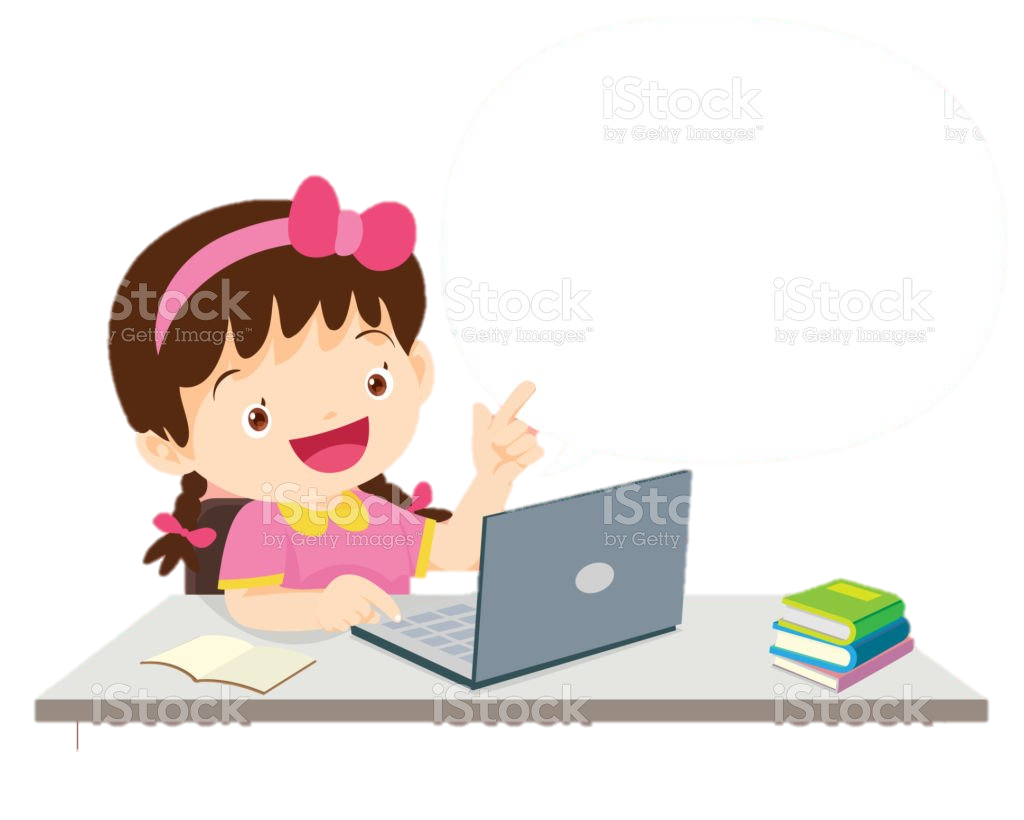 Em đã từng nghe nhạc, xem ảnh hay xem video trên máy tính chưa? Hãy chia sẽ cho các bạn biết về điều này.
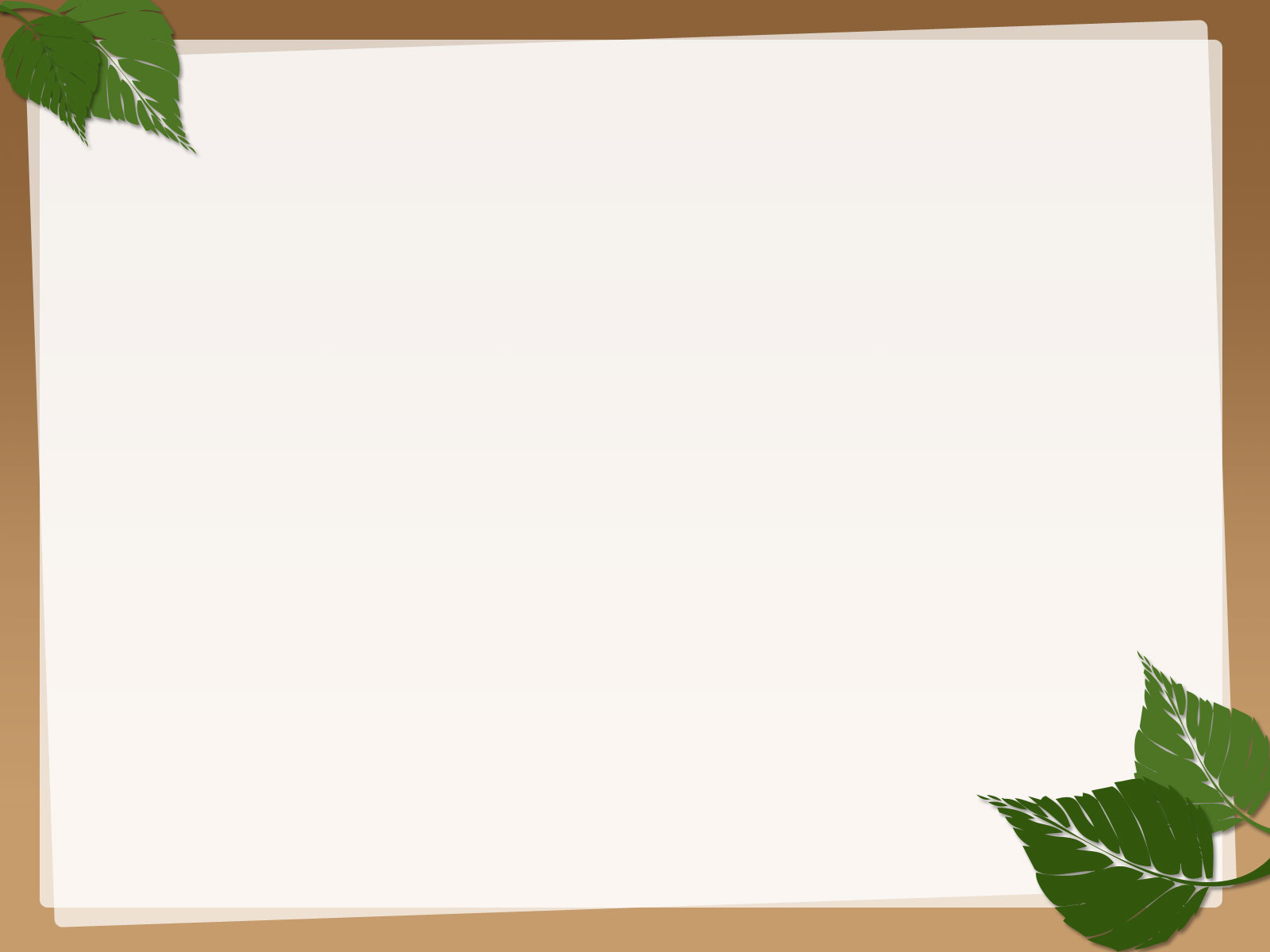 1. Xem thông tin trong my tính
Các em hãy thực hành nháy đúp chuột vào biểu tượng This PC trên máy tính của mình. Các em thấy xuất hiện những gì?
Nháy đúp chuột vào biểu tượng This PC sẽ xuất hiện màn hình làm việc của phần mềm quản lí tệp.
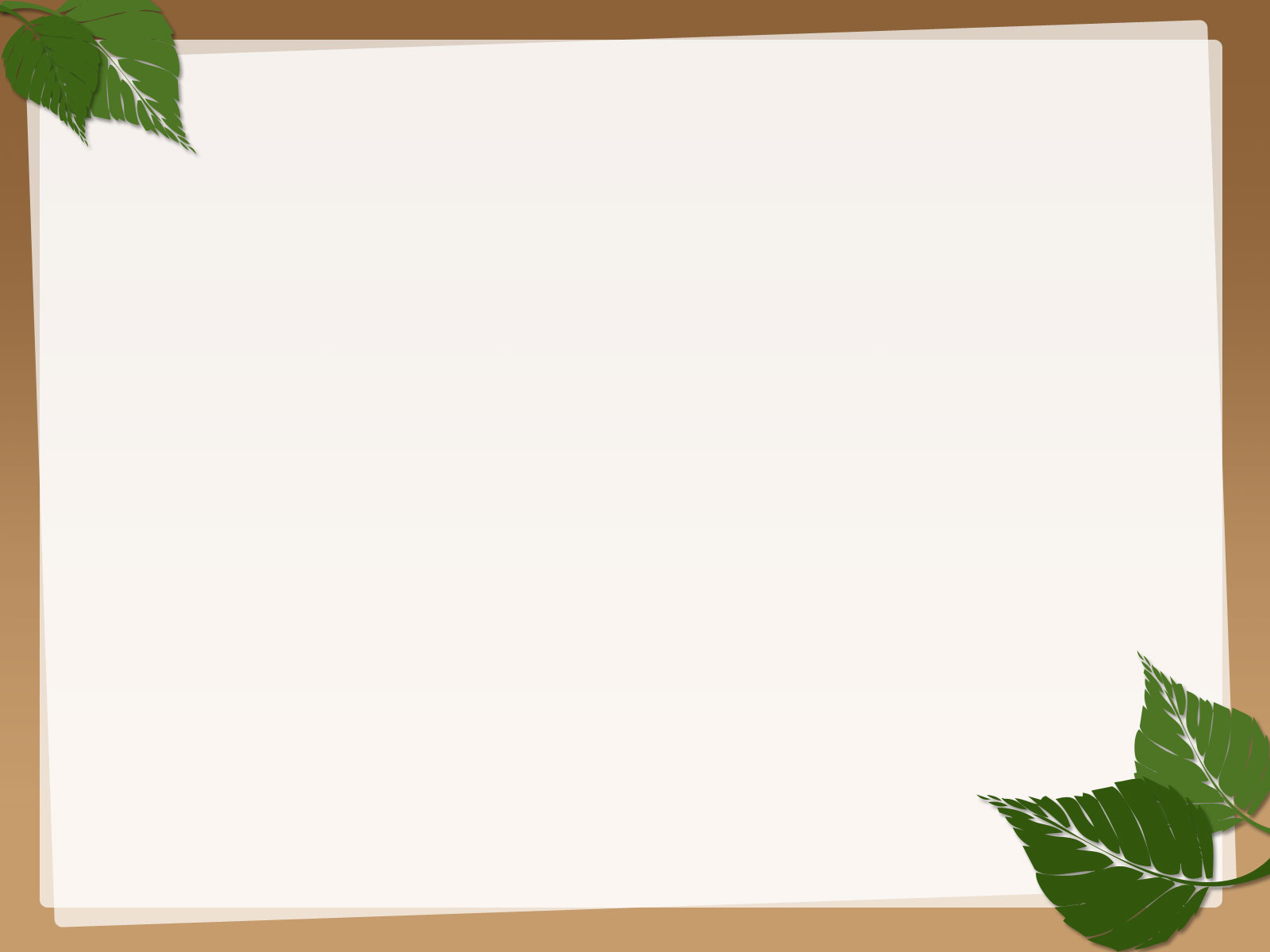 1. Xem thông tin trong máy tính
Theo em, biểu tượng của các loại tệp có giúp chúng ta nhận ra chúng không?
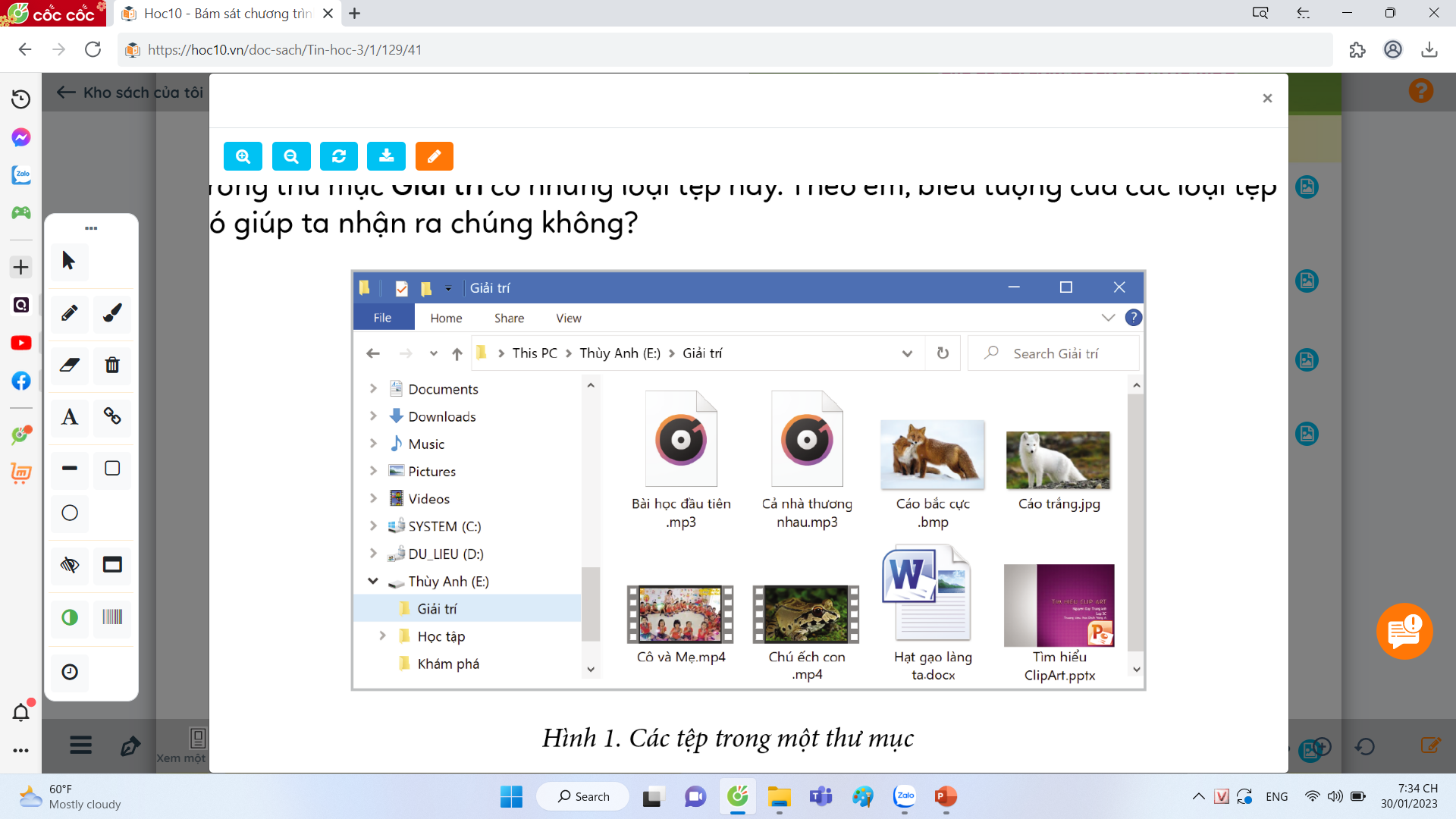 Chúng ta có thế nhận ra tệp văn bản, âm thanh, hình ảnh hay video nhờ vào biểu tượng của các loại tệp này.
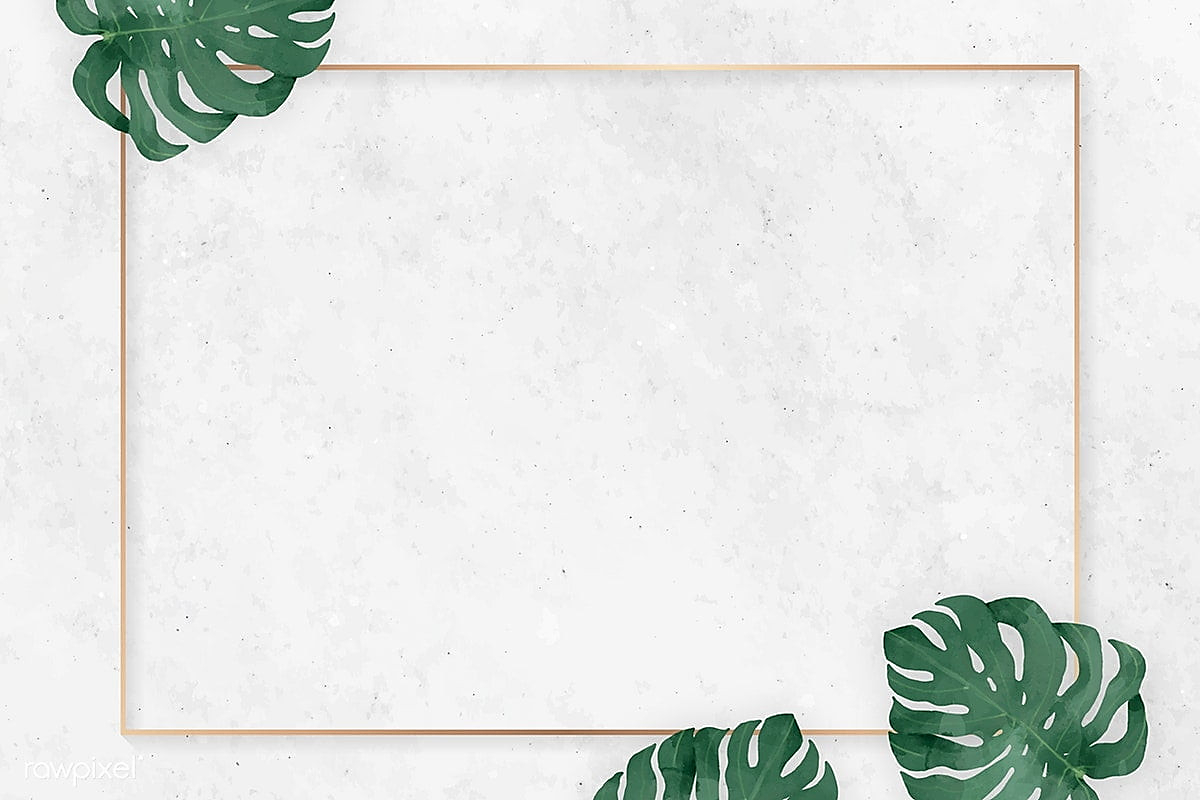 2. Tìm hiểu tệp, thư mục và ổ đĩa
Trong thư mục Giải trí đã tạo các thư mục con để phân loại tệp. Em hãy đoán xem từng thư mục con Ảnh, Nhạc, Video trong hình 2 chứa các loại tệp nào?
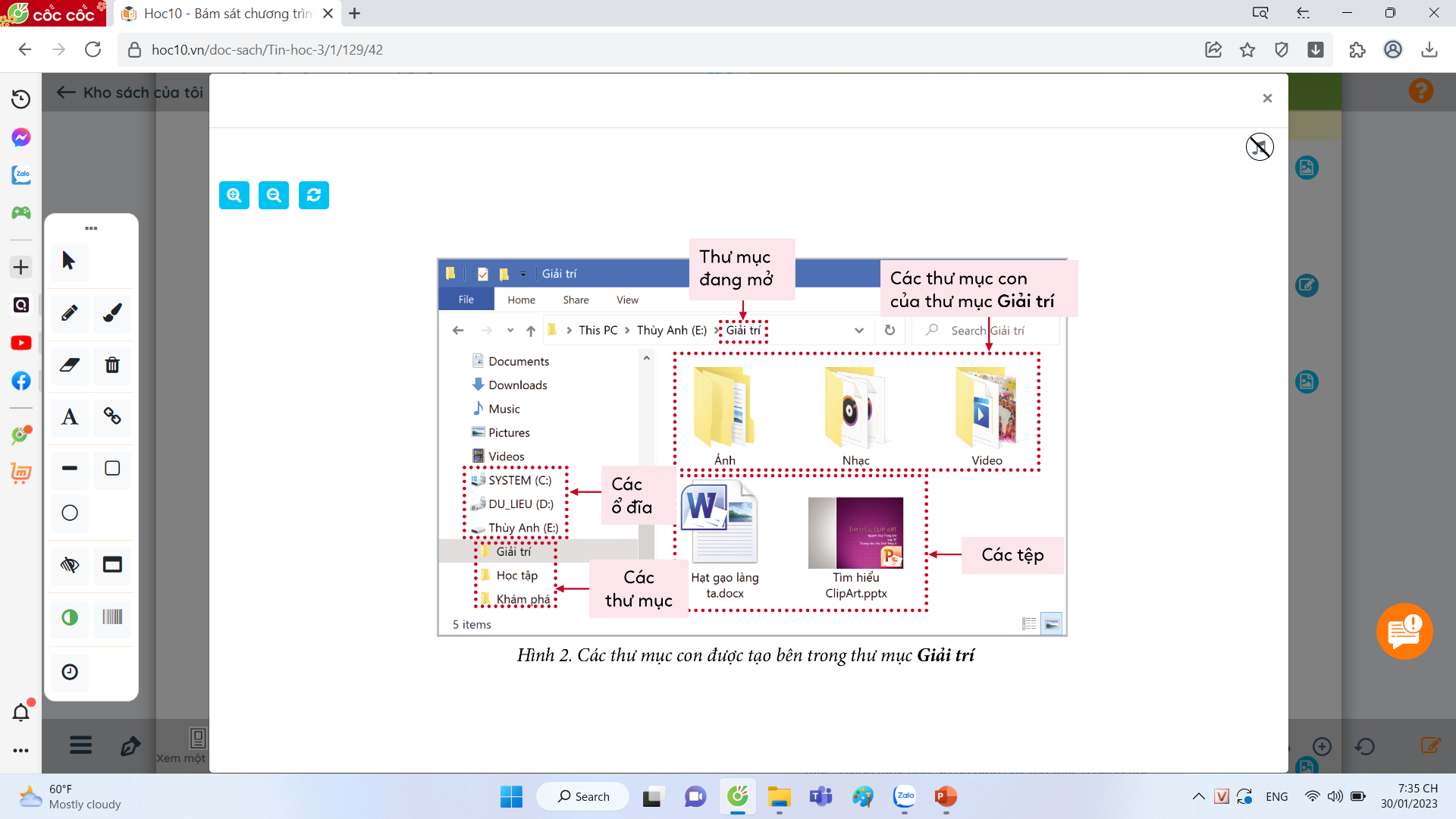 Trong thư mục Giải trí chứa các thư mục con và các tệp văn bản, tệp trình chiếu.
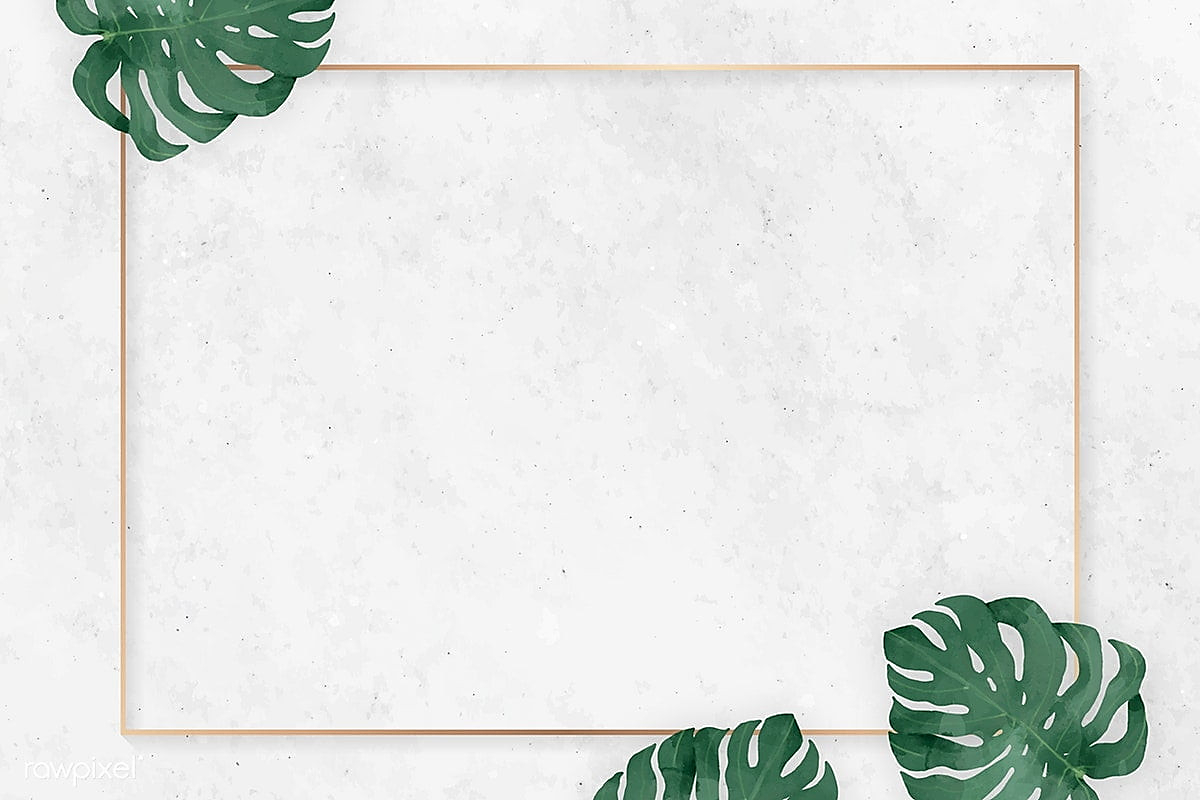 2. Tìm hiểu tệp, thư mục và ổ đĩa
- Theo em, thư mục có dấu hiệu gì để ta nhận ra chúng?
Dấu hiệu nhận biết thư mục: có biểu tượng thường là màu vàng, hình kẹp giấy.
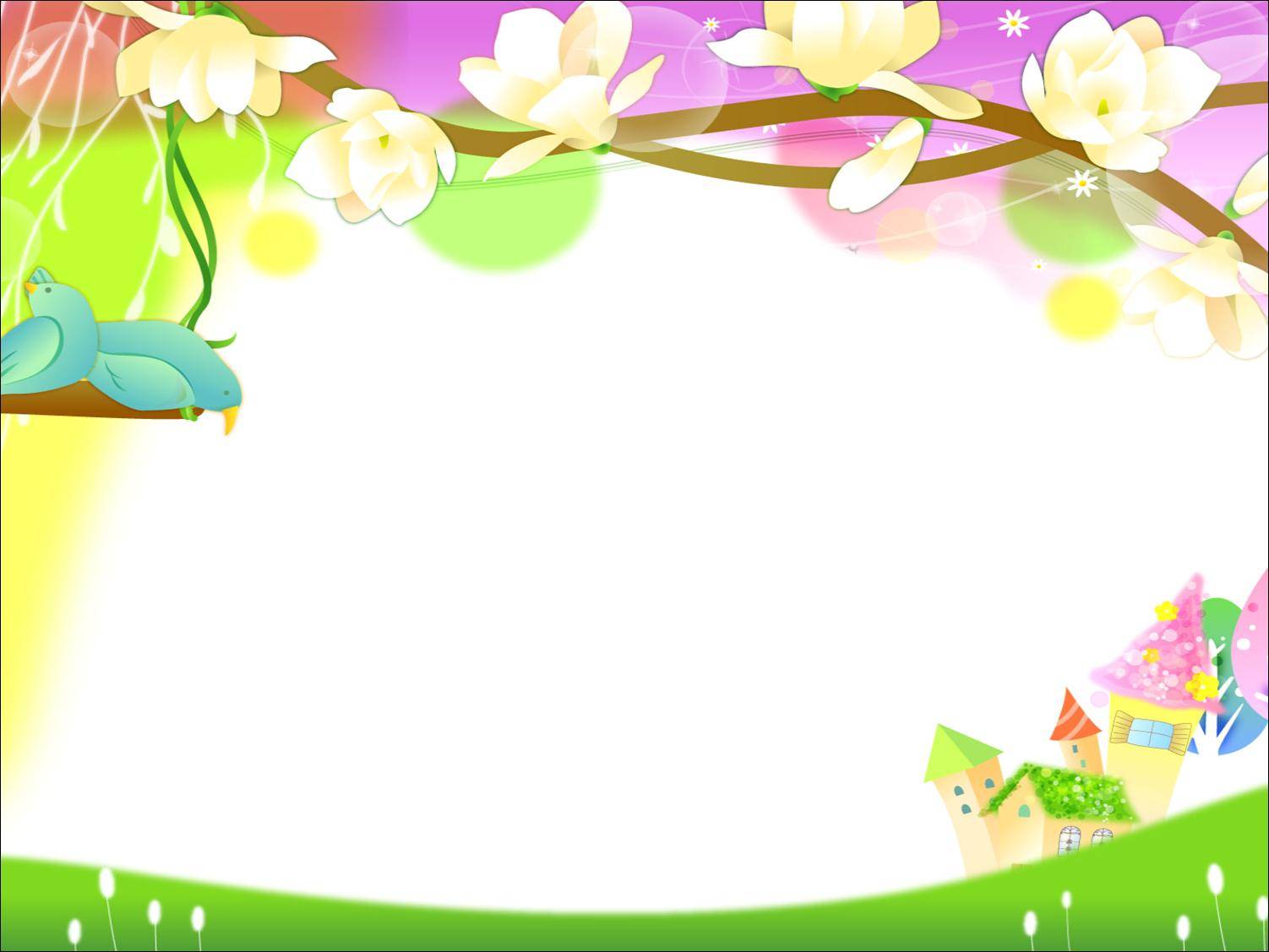 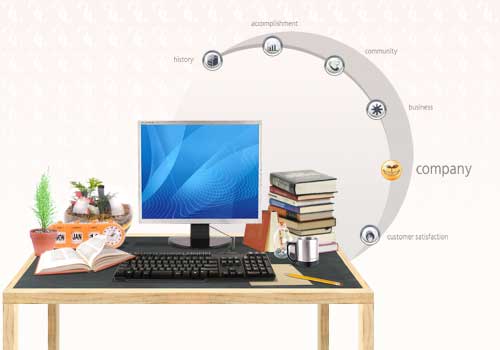 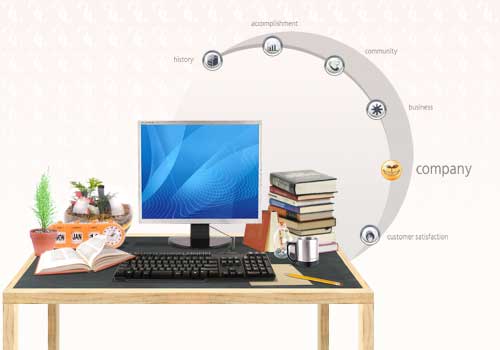 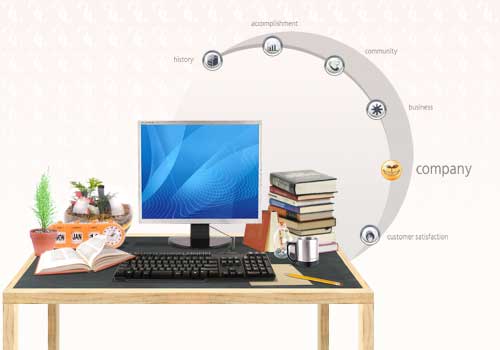 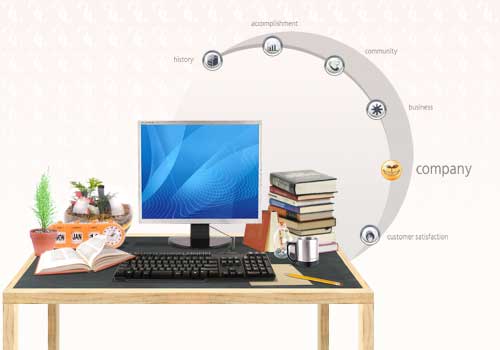 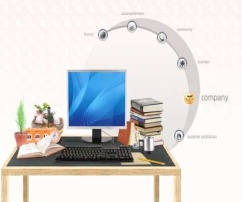 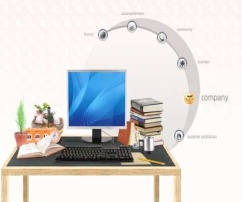 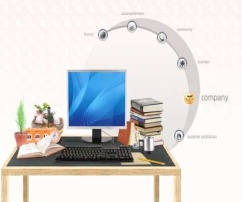 TRÒ CHƠI 
“ AI NHANH AI ĐÚNG”
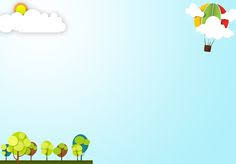 Câu 1: Em hãy cho biết biểu tượng nào sau đây biểu thị của tệp?
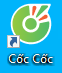 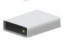 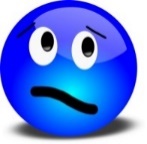 B
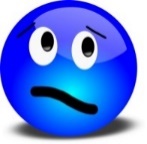 A
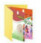 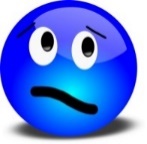 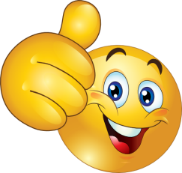 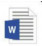 D
C
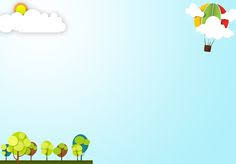 Câu 2: Em hãy cho biết biểu tượng nào sau đây biểu thị của thư mục?
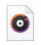 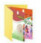 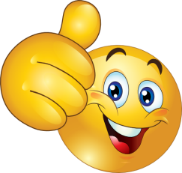 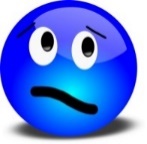 B
A
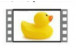 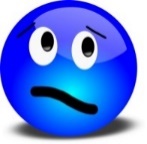 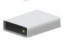 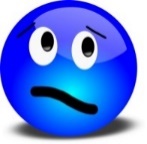 C
D
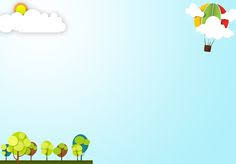 Câu 3: Em hãy cho biết biểu tượng nào sau đây biểu thị của ổ đĩa?
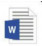 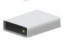 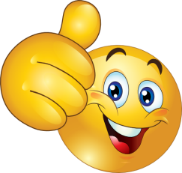 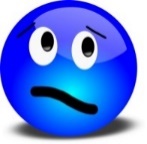 B
A
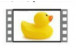 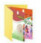 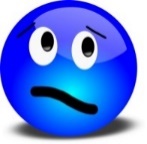 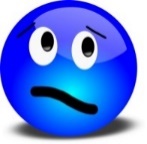 C
D
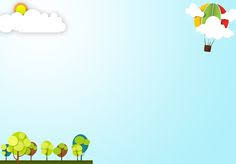 Câu 4: Em hãy cho biết biểu tượng nào sau đây biểu thị của tệp?
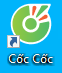 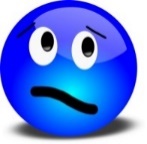 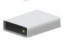 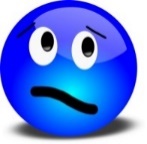 A
B
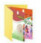 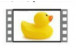 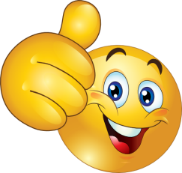 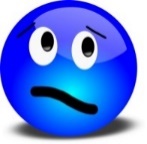 C
D
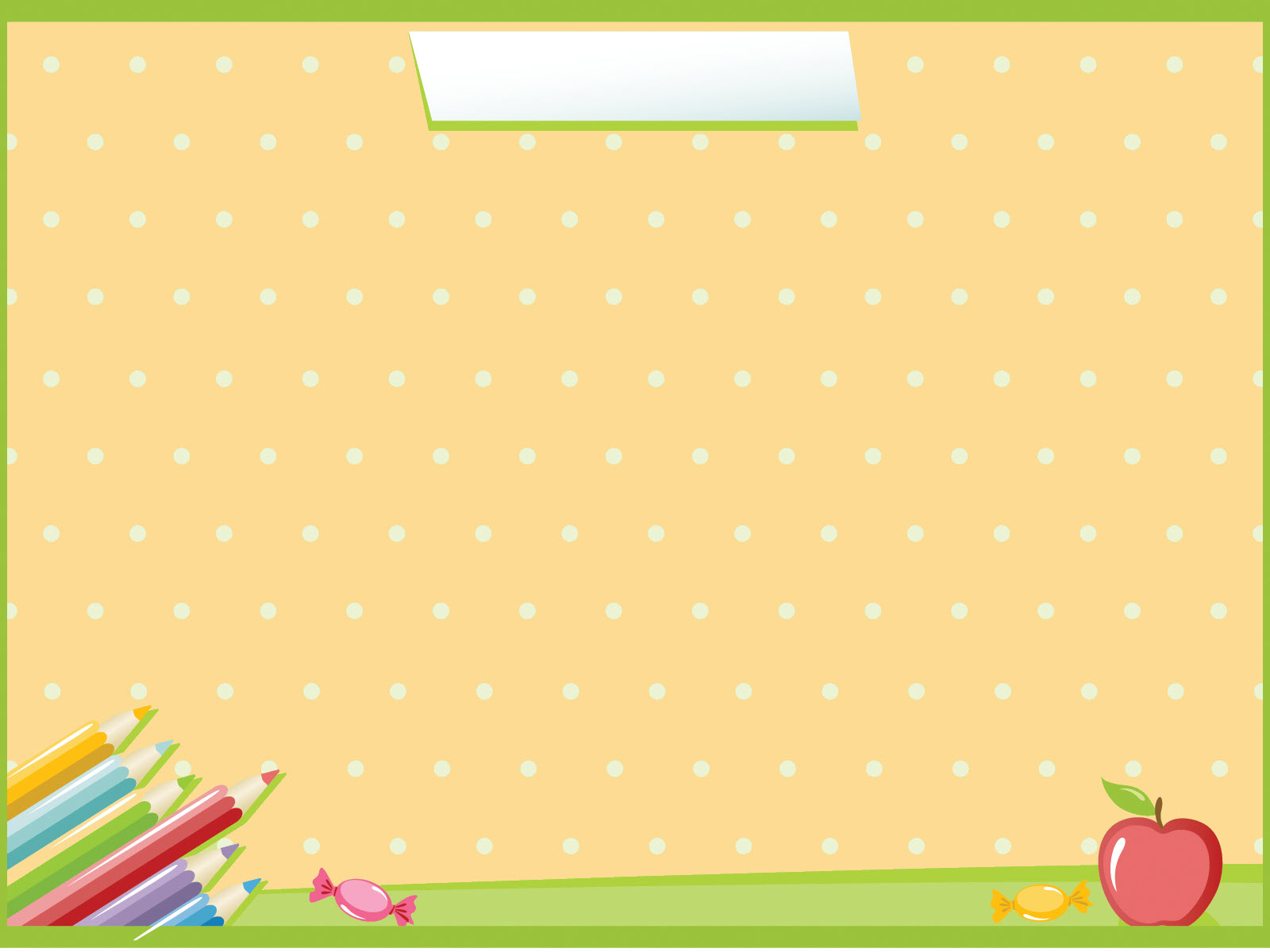 Trò chơi
RÙA CON VỀ ĐÍCH
Các tệp trong thư mục Giải trí ở Hoạt động 1 đã được sắp xếp phân loại để dễ tìm chưa?
Các tệp trong thư mục Giải trí ở Hoạt động 1 đã được sắp xếp phân loại hợp lí trong các thư mục.
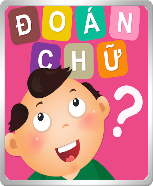 GHI NHỚ
Trong máy tính:
* Thông tin được chứa trong các tệp.
* Thư mục có thể chứa tệp và các thư mục con khác.
* Ổ đĩa cũng là một thư mục, còn gọi là thư mục gốc.
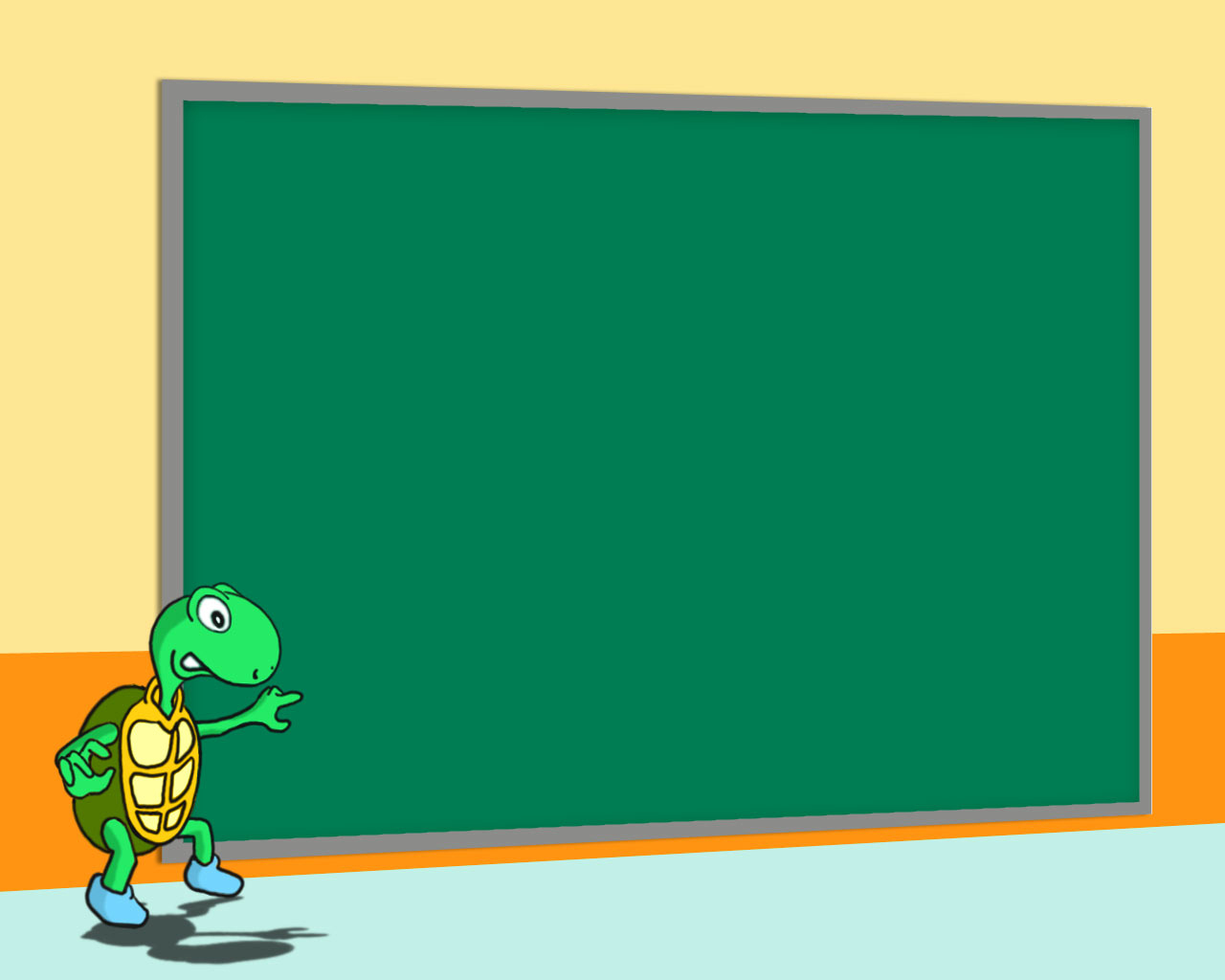 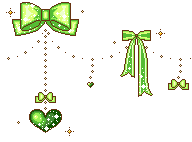 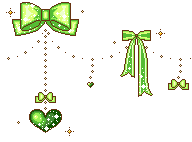 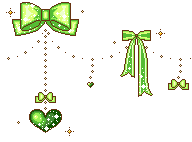 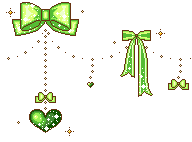 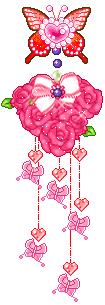 CHÚC CÁC EM HỌC TỐT
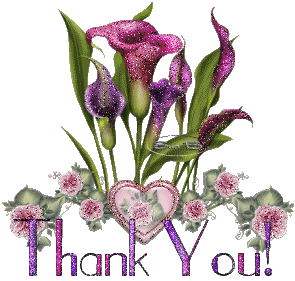